КОНТЕКСТНЫЕ ЗАДАНИЯ – ИНСТРУМЕНТ РАЗВИТИЯ И  ДИАГНОСТИКИ ЧИТАТЕЛЬСКОЙ ГРАМОТНОСТИ
Черемных Ольга Григорьевна
заведующий библиотекой 
МБОУ СШ № 56
«ДИАГНОСТИКА»

   «ФУНКЦИОНАЛЬНАЯ ГРАМОТНОСТЬ»

«PISA»
Вставьте заголовок слайда
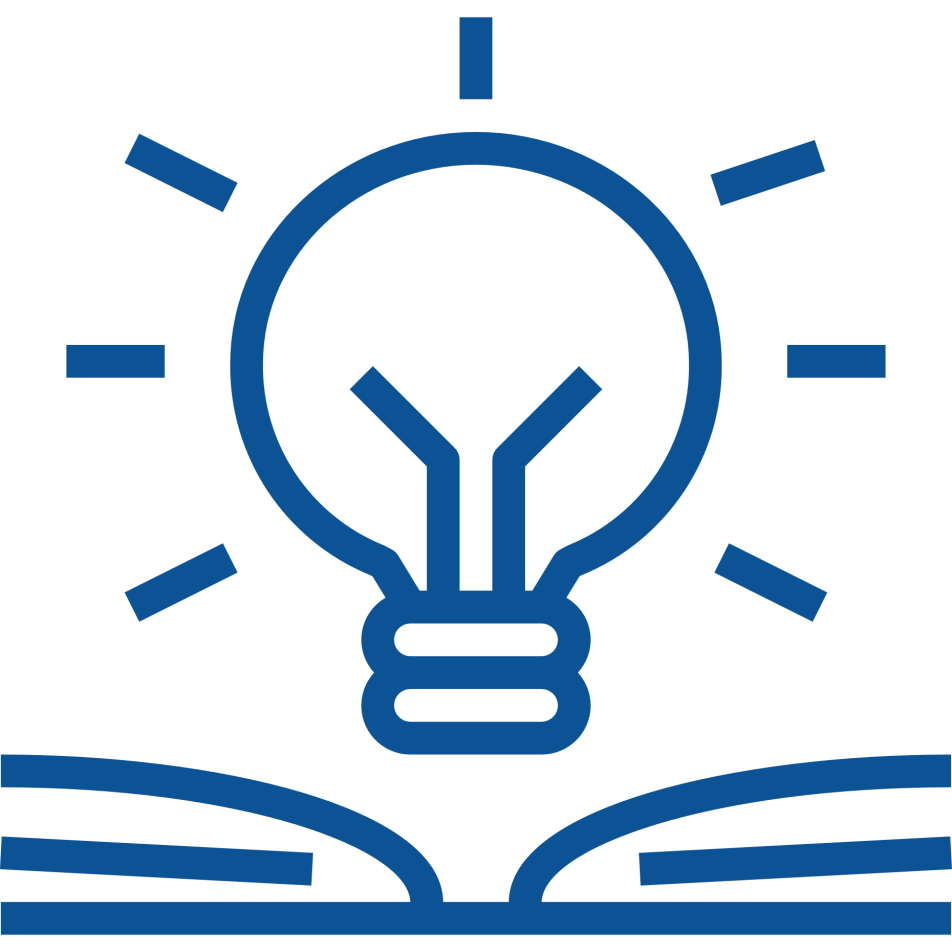 Задания исследования  «PISA» 
- инструмент диагностики уровня сформированности функциональной грамотности
«Читательская грамотность — способность человека понимать и использовать письменные тексты, размышлять о них и заниматься чтением для того, чтобы достигать своих целей, расширять свои знания и возможности, участвовать в социальной жизни».
Объект оценки читательской грамотности
Находить и извлекать информацию 
 Интегрировать и интерпретировать информацию
 Осмысливать и оценивать содержание и форму текста 
 Использовать информацию из текста
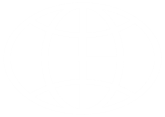 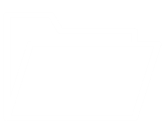 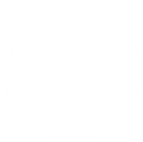 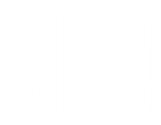 Требования к заданиям в PISA
Требования к тексту
Демонстрационные материалы
Банк заданий
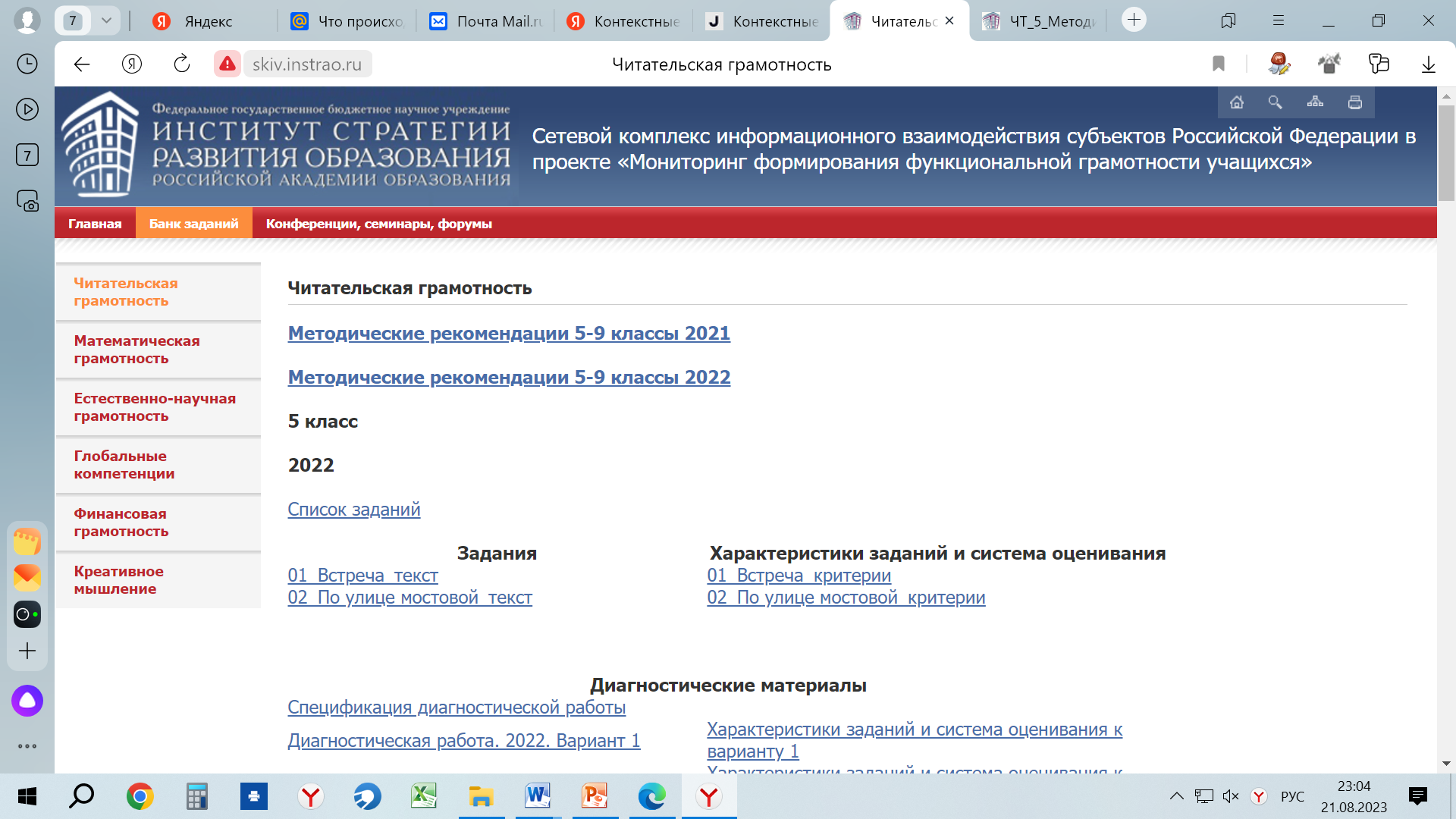 Таксономия Блума
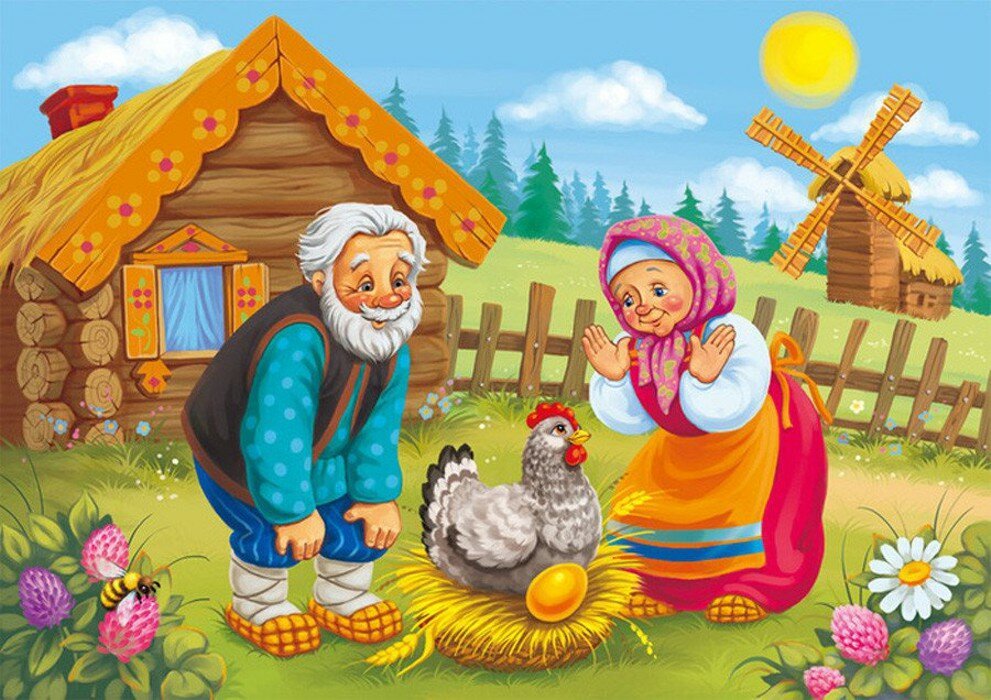 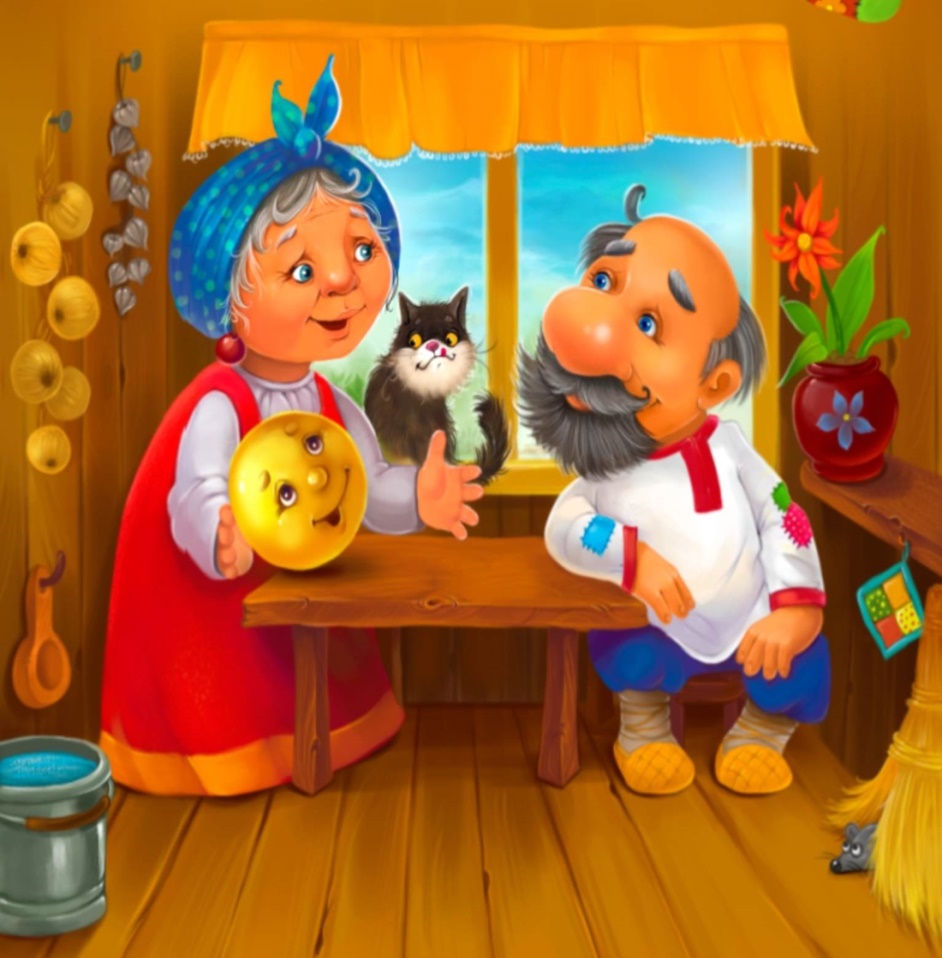 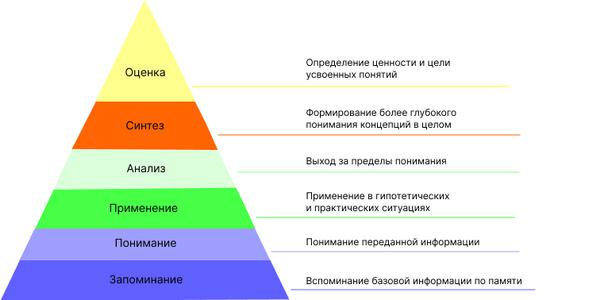 1
2
3
Разработка заданий
Контакты
МБОУ СШ № 56 
+79135197971
Черемных Ольга Григорьевна
book.56@mail.ru